Mind maps:
Issue: Inequality
People involved: Wealthy and Poor
Areas Involved: City (urban) & Country (rural) / In cities
Consequences: What is life like?
Solutions: What is life like?
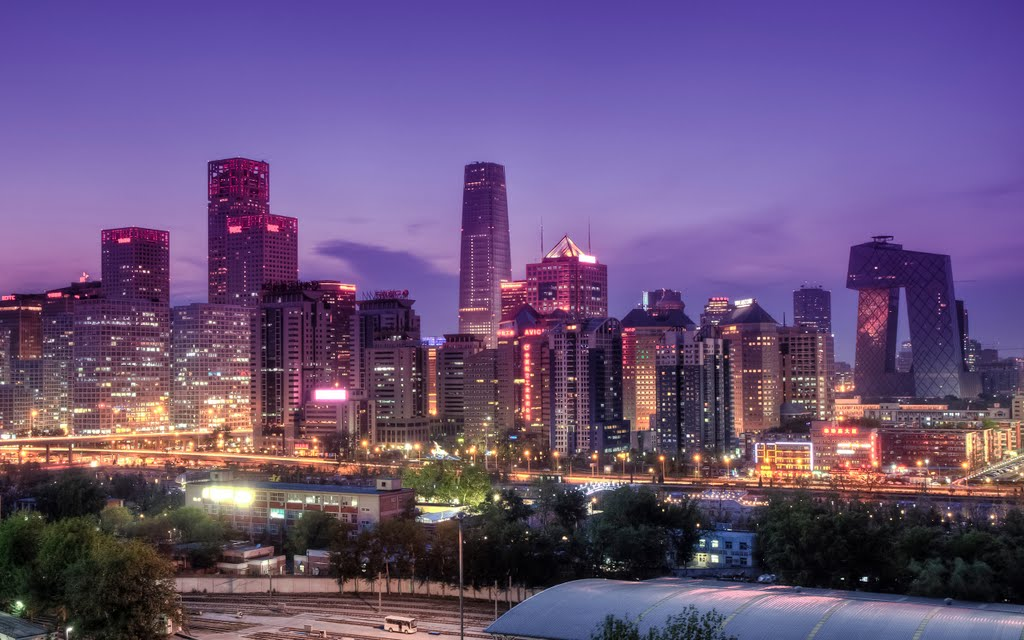 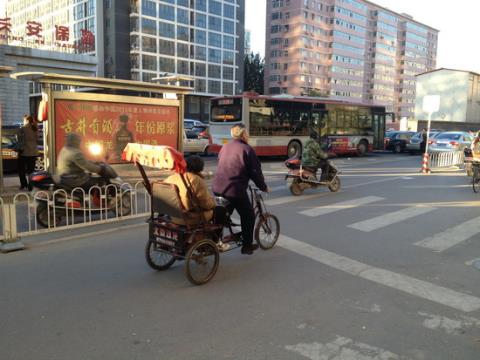 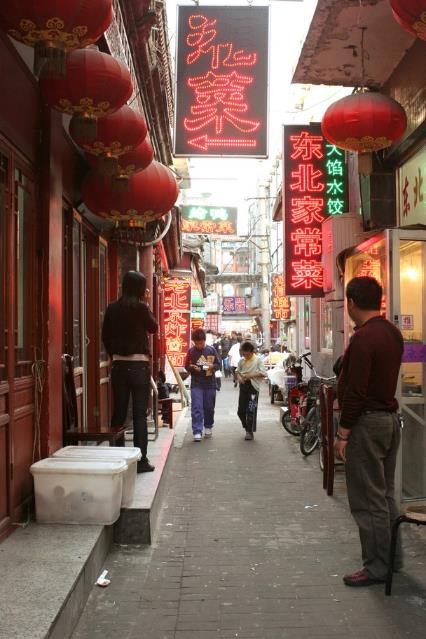 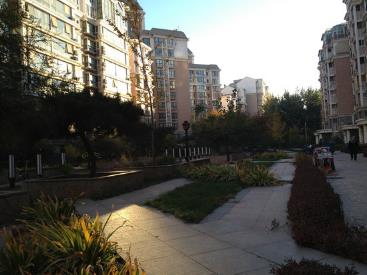 Daily 
life
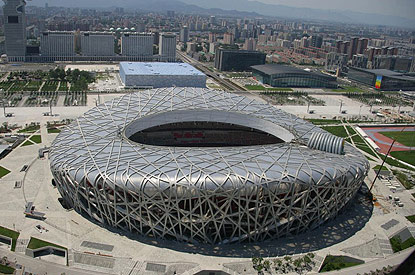 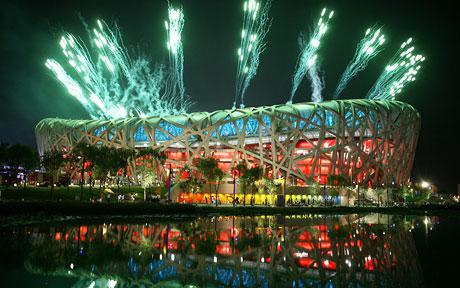 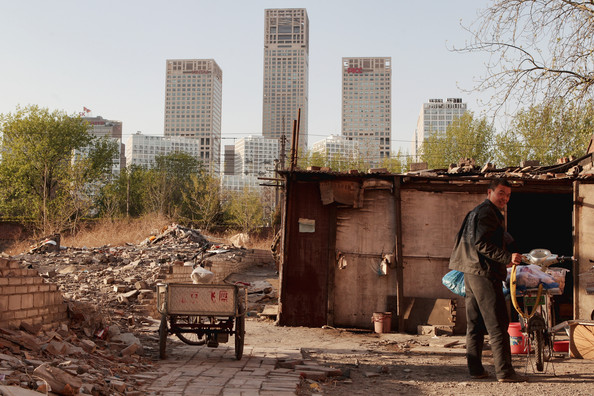 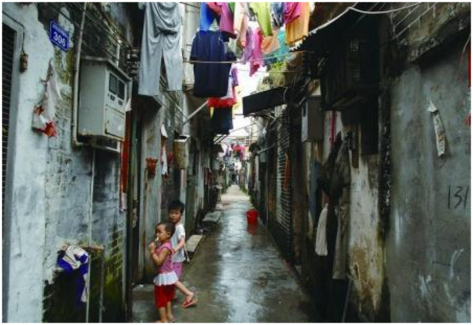 As in any country, there are always areas of wealth and areas of poverty……
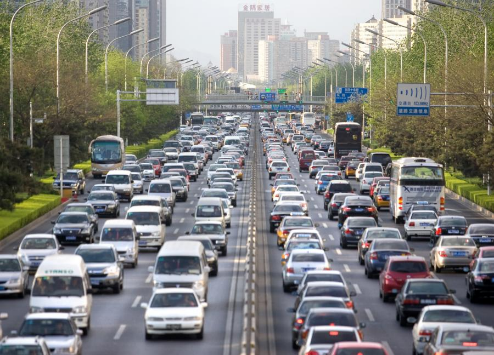 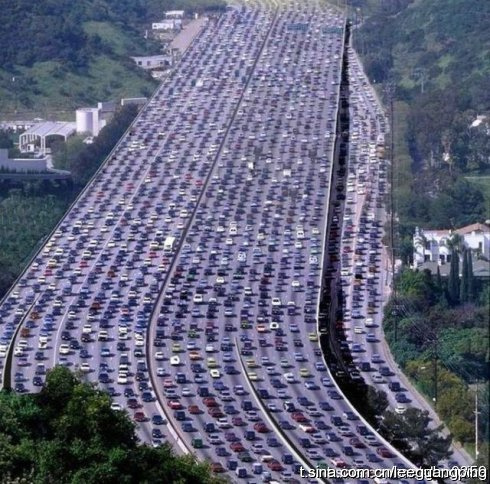 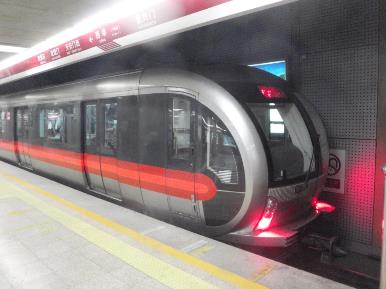 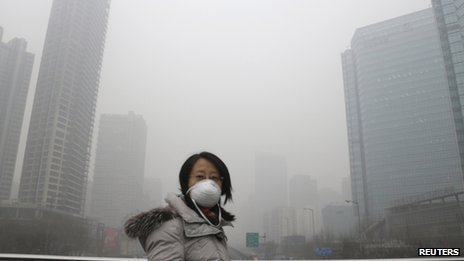 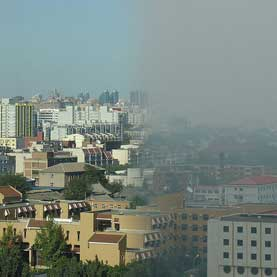 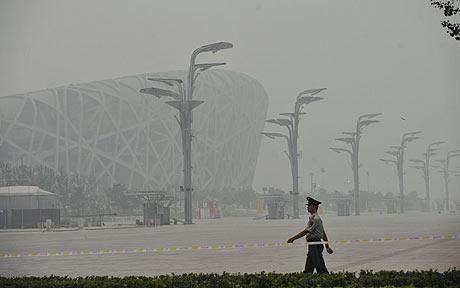 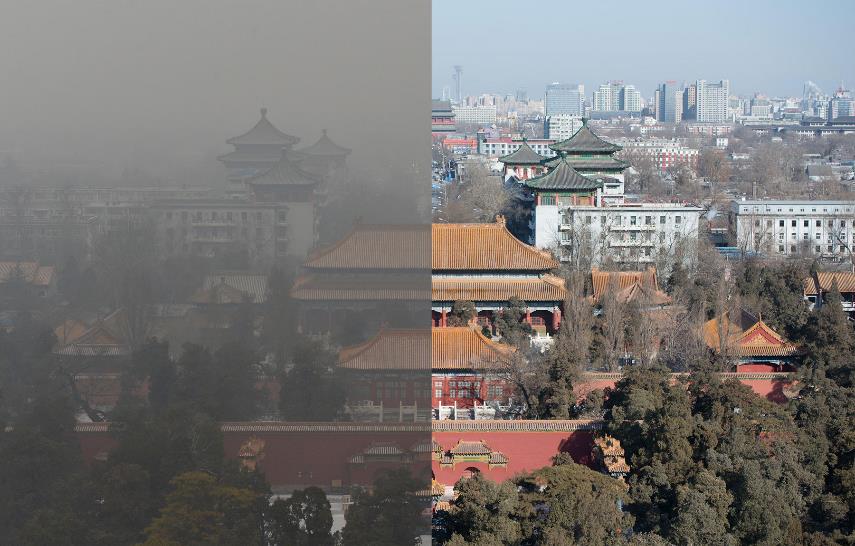 http://www.marketplace.org/topics/sustainability/what-would-your-city-look-beijings-air-smog-simulator
My time in china
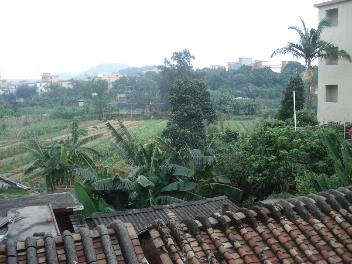 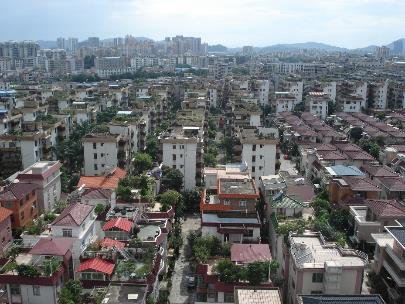 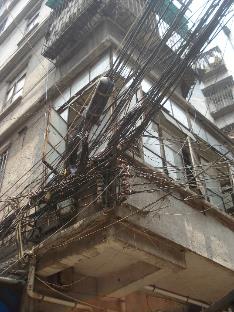 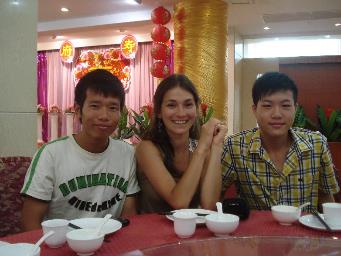 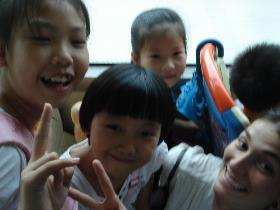 ALONE:
Underline the main points of your article 
Highlight the words you don’t know

IN PAIRS:
Get in your groups; discuss the words you don’t know
List the most important main points from article
Do some research and decide whether China can “change course” from its current actions. 
Make a list of all the steps China has taken to fix the issue with specific statistics
Task: Create an infographic Outlining one of the 6 Major Environmental Concerns FOR China AND THE WORLD
Infographics…
WHAT IS AN INFOGRAPHIC?
Task: Create an infographic Poster Outlining one of the 6 Major Environmental Concerns in China
Place your issue as a title somewhere on your poster.
Decide where you will put the rest of the info
Description of the type of pollution
Where does it happen in China? And the world
Why does it happen?
Consequences for the wider world?
What has China done to ‘change course’? How?
What does the world need to do?